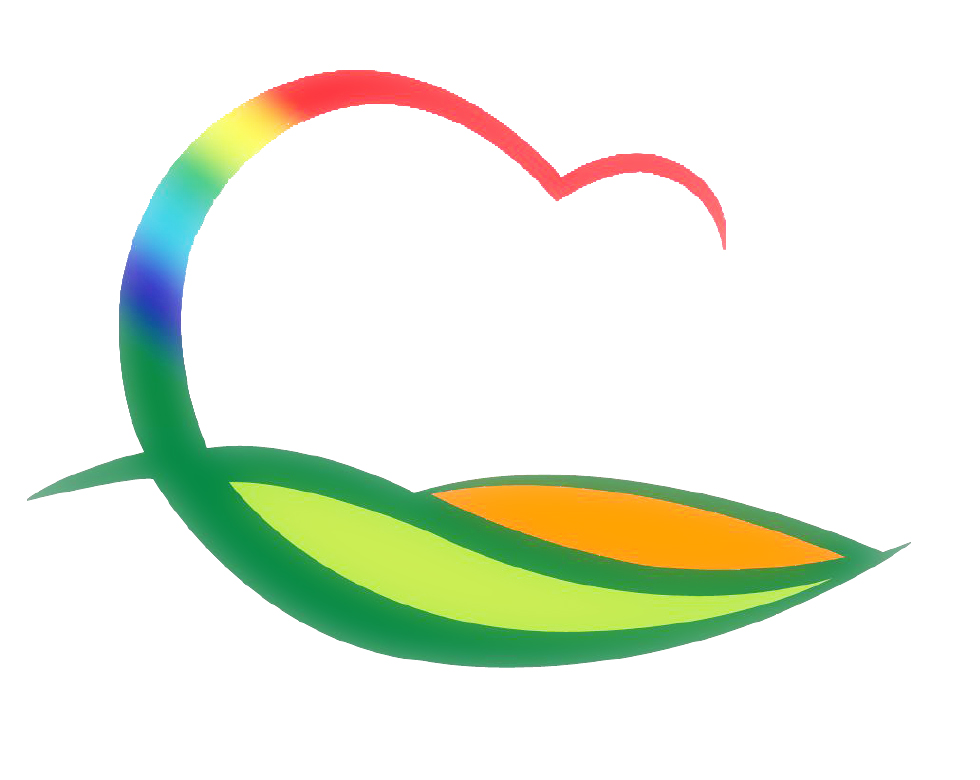 가 족 행 복 과
5-1. 공립형지역아동센터 건립에 따른 벤치마킹 
12. 16.(월) 14:00 / 옥천군 청산면 / 영유아보육팀장외 3
5-2.  해나라어린이집 재롱잔치 
12. 20.(금) 18:00 / 국악체험촌 우리소리관 / 200명
 ※ 군수님 하실 일 : 인사말씀
5-3.  2020년 중학생 해외연수 사전설명회
12. 17.(화) 16:00 / 군청 소회의실 / 60여명
미국연수 세부일정 및 사전 준비사항 안내 등
    ※ 군수님 하실 일 : 인사말씀
5-4.  2019년도 4분기 식품접객업소 불법영업  일제점검
12. 17.(화) 18:00 / 식품접객업소 10여개소/식품안전팀 4명 
무허가 영업행위, 유흥영업 및 청소년 고용 등 적정여부
5-5.  영동군어린이급식관리지원센터 운영위원회 
12. 18.(수) 14:00 / 식품안전팀장 외 1명
2019년도 영동군어린이급식관리지원센터 운영결과 등